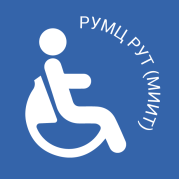 Ресурсный учебно-методический центр по обучению  инвалидов и лиц с ограниченными возможностями здоровья РУТ (МИИТ)
«Создание отраслевой системы инклюзивного транспортного 
образования и перспективы развития сотрудничества в СНГ»
Международная научно-практическая конференция: 
«Вклад вузов в развитие инклюзивной культуры в социуме» (16-17 мая 2024 г.)
Карапетянц Ирина Владимировна 
д.и.н., профессор, директор РУМЦ ИМТК РУТ (МИИТ)
Отраслевое транспортное образование
Партнерская сеть РУМЦ РУТ (МИИТ)
Увеличение количественных показателей в 2022-2023 гг.
Увеличение количественных показателей в 2022-2023 гг.
Отраслевые конкурсы
Конкурс профессионального мастерства инвалидов и лиц с ОВЗ 
транспортной отрасли (2020, 2021, 2022, 2023)

Конкурс проводится по 6 компетенциям: 
«Веб-дизайн» (в транспортной отрасли)
«Инженерный дизайн» (в транспортной отрасли)
«Транспортная логистика»
«Экология транспорта» 
«Охрана труда» (в транспортной отрасли)
«Программирование» (в транспортной отрасли)
 
48 участников, 28 экспертов, 8 субъектов РФ, 13 образовательных организаций, 
16 направлений подготовки
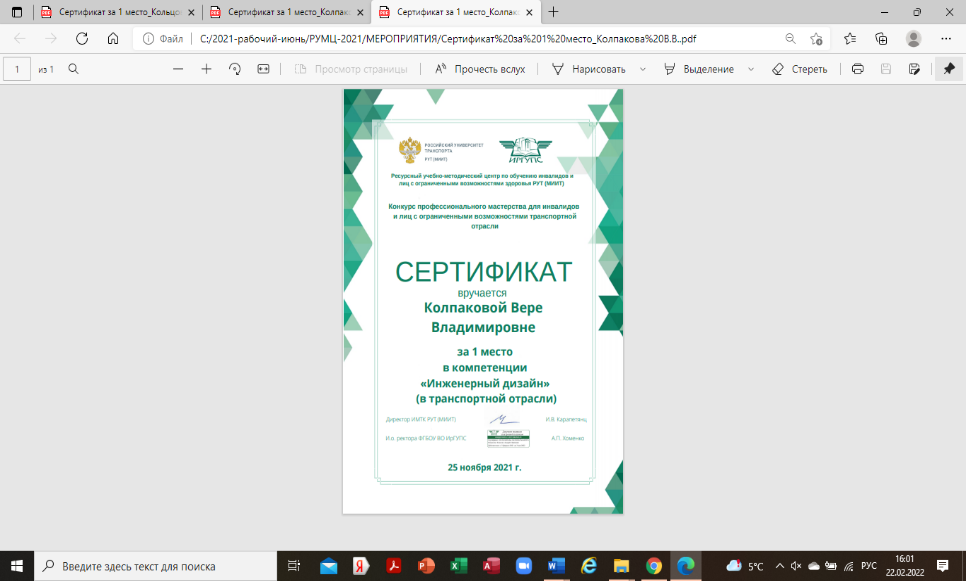 Отраслевые конкурсы
Конкурс по отбору проектов в области социального предпринимательства, инклюзивного бизнеса, создания и адаптации товаров, услуг или сервисов для инвалидов и лиц с ОВЗ (2023)

Участвовали 10 университетов-партнеров 
по 3 номинациям:

«Сопровождение и трудоустройство обучающихся
 с инвалидностью»
«Ассистивные технологии»
«Инклюзивный туризм»
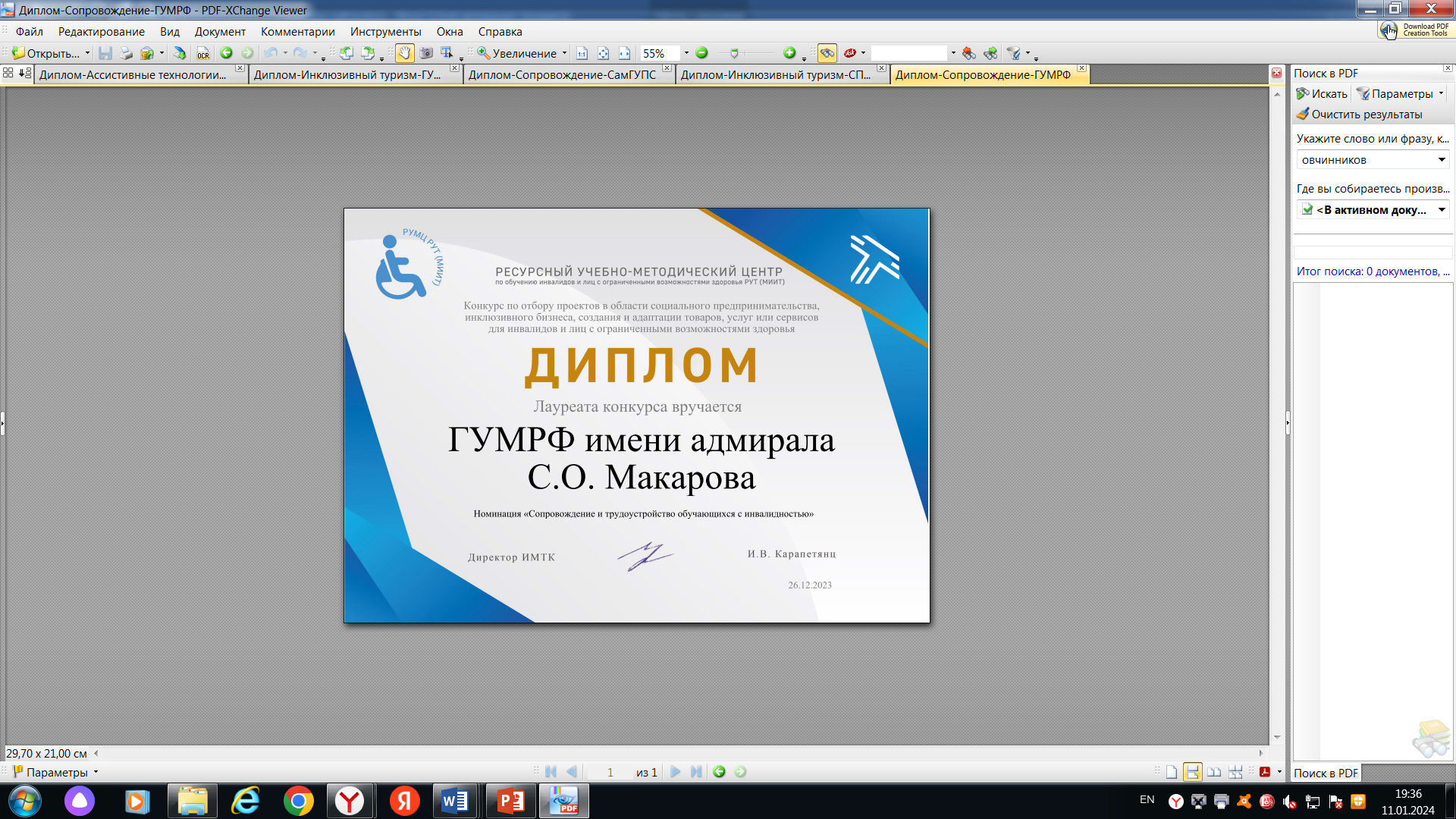 Отраслевые конкурсы
Номинация «Сопровождение и трудоустройство обучающихся с инвалидностью»
Студент ГУМРФ: Алексей А., передвигается на кресле-коляске
Учеба:
Красный диплом (бакалавриат), диплом с отличием (магистратура)
«Управление водным транспортом и гидрографическое обеспечение судоходства» 
2 и 3 место в Конкурсе профессионального мастерства 
по компетенции «Транспортная логистика» 
Паралимпийский вид спорта – бочча:
Чемпион России в составе Сборной Санкт-Петербурга (2017)
Золото Кубка России в индивидуальном виде программы (2019)
Присвоено звание «Мастер спорта России» (2021)
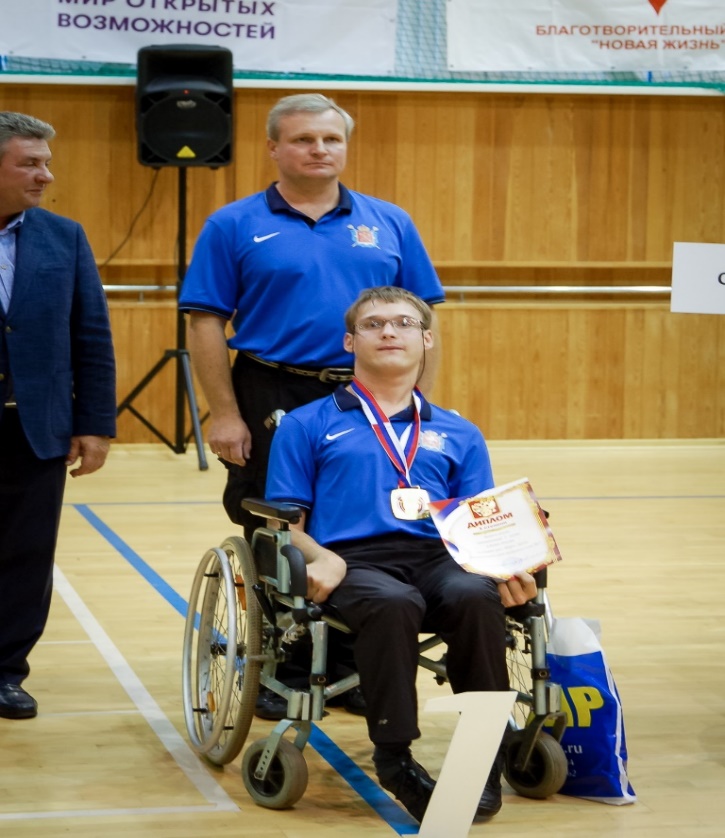 Отраслевые конкурсы
Номинация «Ассистивные технологии»

«Манипулятор для погрузки-выгрузки 
инвалидного кресла» (ИрГУПС)


Номинация «Инклюзивный туризм»
Разработка туристического маршрута «Недельный тур в город Санкт-Петербург для маломобильных людей с инвалидностью (ГУМРФ)
Разработка туристического маршрута «Исторический парк «Россия - моя история». Музей Модерна. Этнопарк дружбы народов» (СамГУПС)
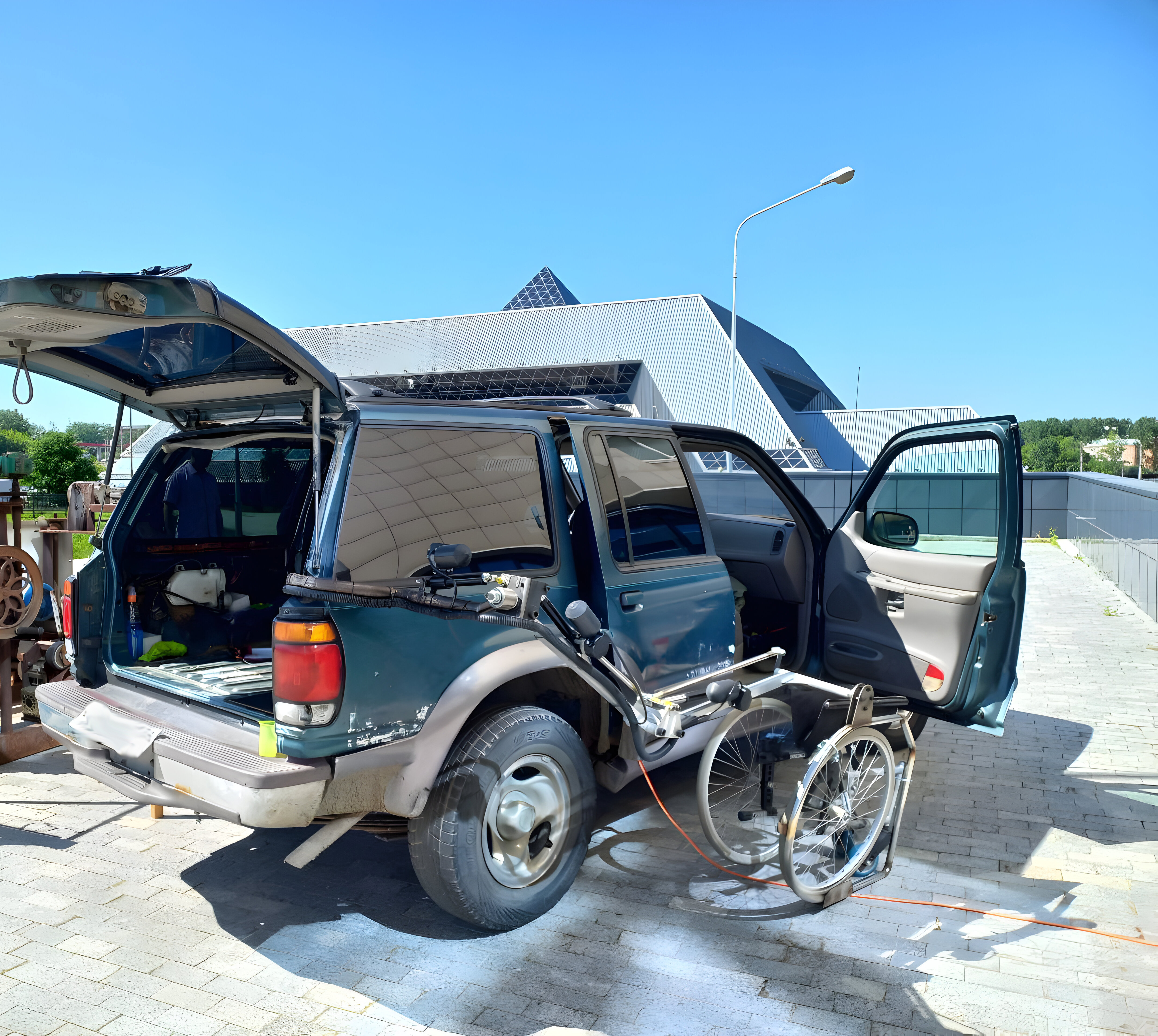 Конкурсы межведомственной сети РУМЦ
VI Всероссийский сетевой конкурс студенческих проектов «Профессиональное завтра»
13 проектов от 6 университетов (25 чел., включая 5 студентов с инвалидностью). Лауреаты заочного этапа конкурса РУТ (МИИТ), СамГУПС

«III общероссийская смена по инклюзивному волонтерству и инклюзивному туризму»
3 место за видеоролик о выставке «100 лет гражданской авиации России» (СПбГУ ГА)
Профориентация в коррекционных школах и колледжах
Совместно с Центром социальной интеграции Дианы Гурцкая
Мастер-класс в детском технопарке «Московский транспорт» 
(с ментальными нарушениями и НОДА) 
Встреча в «ГКОУ СКОШ № 52 г. Москвы (с нарушением слуха)

Совместно с университетами-партнерами 
Профориентационные мероприятия в 2 коррекционных школах 
Нижегородской области (с ментальными нарушениями и НОДА)

Мероприятие по индивидуальному тестированию и профориентации 
инвалидов, обучающихся в колледжах университетов-партнеров
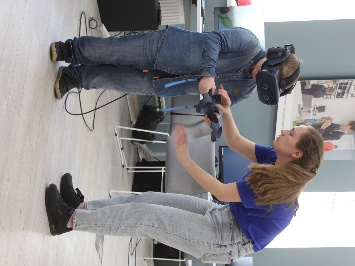 Отраслевые мероприятия
6 отраслевых конференций и 6 вебинаров по вопросам повышения доступности и качества высшего образования для обучающихся с ОВЗ с участием более 500 чел. 
Отраслевой портал РУМЦ «Инклюзивное образование в транспортных университетах»
Формирование банка видеопаспортов доступности образовательных организаций высшего образования (РУТ (МИИТ), ОмГУПС, ИрГУПС, ГУМРФ)
Повышение квалификации
Разработка и реализация новых дистанционных программ повышения квалификации для: 
Преподавателей и сотрудников Донецкого института инженеров железнодорожного транспорта (ДонИЖТ) (72 чел.)
Кураторов производственной практики от транспортных предприятий (24 чел.)
Выпускников с инвалидностью совместно с ОмГУПС (10 чел.)
Преподавателей и сотрудников университетов-партнеров (42 чел.)

В целях сопровождения образовательного процесса инвалидов, получена дополнительная квалификация – сурдопереводчик (переводчик русского жестового языка) по специальности 39.02.02 сурдокоммуникации 
Всего обучены более 1000 чел. сотрудников университетов-партнеров
Учебно-методические материалы
Отраслевой учебник «Доступная среда для инвалидов на транспорте» для дисциплины «Организация доступной среды для инвалидов на транспорте» (в 2023 г. обучены более 3 400 чел.) 
Методические пособия для обучения волонтеров, по организации рабочих мест для инвалидов, сопровождению и оказанию ситуационной помощи инвалидам различных нозологий
Учебно-методические материалы для дистанционных программ повышения квалификации
Адаптированные образовательные программы по транспортным направлениям подготовки
Экспертная деятельность
Мониторинговые исследования по запросам:
Министерства науки и высшего образования Российской Федерации
Министерства транспорта Российской Федерации
Министерства труда и социальной защиты Российской Федерации

Экспертная деятельность
Предложения для круглого стола Комитета Совета Федерации по социальной политике
Выступление на заседании рабочей группы «Качество жизни детей с ограниченными возможностями здоровья, детей-инвалидов» 
Обсуждение проекта по созданию инклюзивных туристических маршрутов для инвалидов и МГН на экспертном совете при Комитете Государственной Думы по труду, социальной политике и делам ветеранов
Выступление на заседании рабочей группы по вопросам повышения доступности для инвалидов транспортной инфраструктуры и транспортных услуг Комиссии при Президенте Российской Федерации по делам инвалидов
Перспективы сотрудничества с СНГ
Институт информационных технологий Белорусского государственного университета информатики и радиоэлектроники 

Международное сотрудничество с кафедрой ЮНЕСКО «Профессиональное образование в сфере информационно-коммуникационных технологий лиц с особыми потребностями»: 
Международная конференция «Профориентация, обучение и трудоустройство инвалидов в сфере транспорта: обмен лучшими практиками» (2021, 2022)
Конкурс профессионального мастерства для инвалидов и ЛОВЗ транспортной отрасли (2023)